Przedszkole Promujące ZdrowiePrzedszkole Publiczne Nr 35 w Rzeszowie
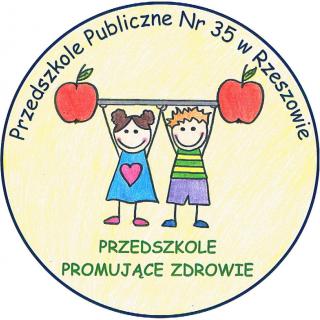 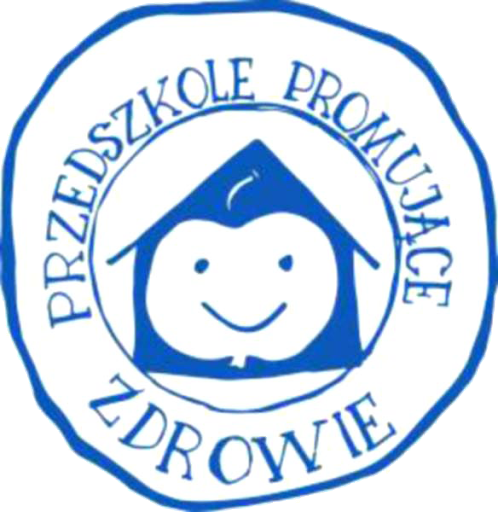 UTWORZENIE ZESPOŁU DS. PROMOCJI ZDROWIA
Skład zespołu:

Adrianna K.- koordynator, nauczyciel
Natalia K.– wicedyrektor Zespołu Szkolno-Przedszkolnego nr 5, nauczyciel
Katarzyna L. -  nauczyciel
Katarzyna K. -  nauczyciel
Wioletta S. - pracownik niepedagogiczny / kuchnia
Aneta H. - pracownik niepedagogiczny / kuchnia
Grzegorz S.- rodzic
Zorganizowanie konkursu na logo„Przedszkola Promującego Zdrowie”
Głosowanie całej społeczności przedszkola
 i wybór logo 
„Przedszkola Promującego Zdrowie”
Konkurs ,,Posiłek jak się patrzy” – 
„Zaczarowana dynia” 2019/2020
Konkurs ,,Posiłek jak się patrzy” – 
„eKOLUDEK” 2020/2021
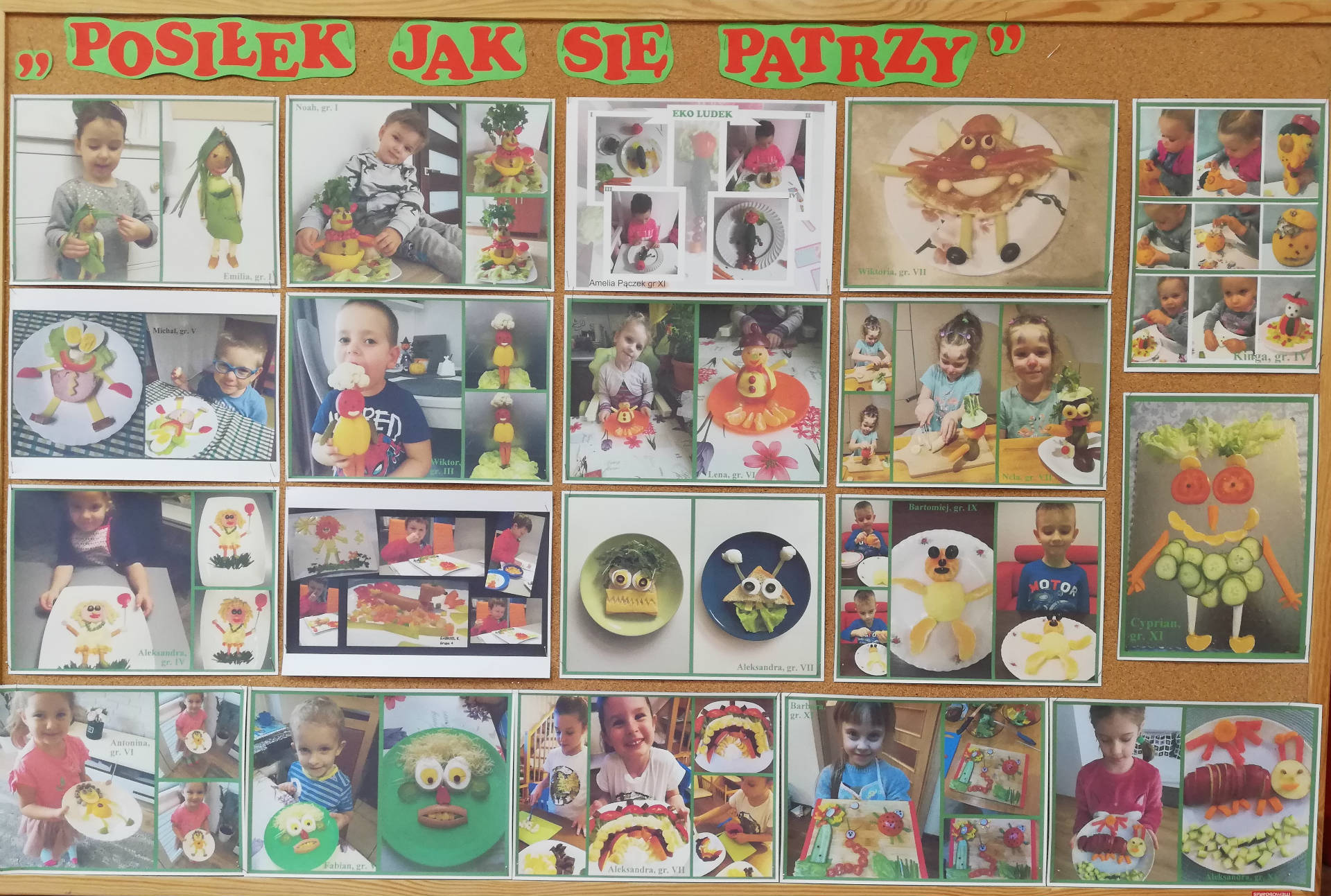 Opracowanie i wdrożenieOgólnopolskiego Projektu Edukacyjnego 
,,Eko Ludek”
STWORZENIE ZAKŁADKI na stronie internetowej przedszkola
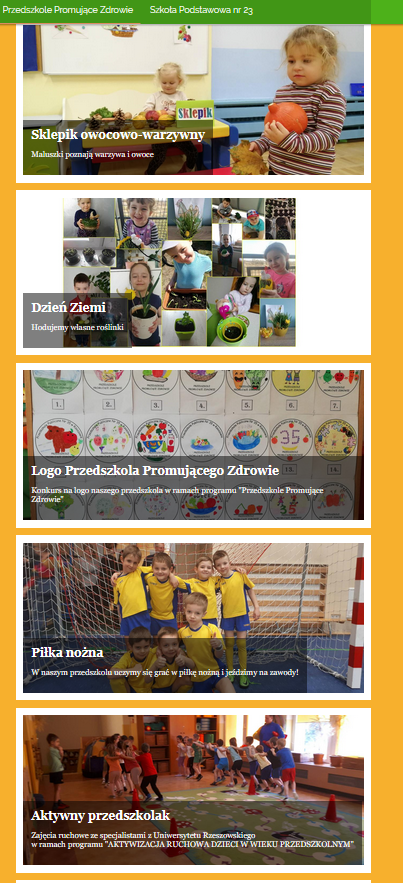 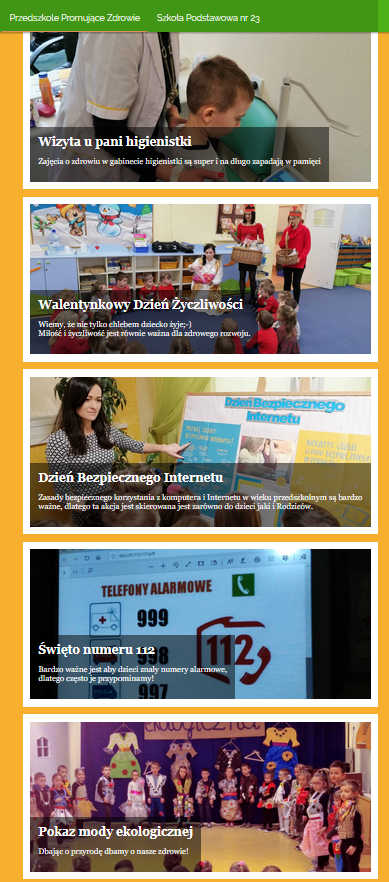 Konkurs „Festiwal smaków śniadaniowychrzeszowskich przedszkoli promujących zdrowie”
ZAŁOŻENIE TablicY informacyjnEJ 
w holu przedszkola
Cykliczne wydarzenia w naszym przedszkolu 
z zakresu promocji zdrowia
Dzień Bezpiecznego Internetu
Niebieski marsz – prawa dzieci
Konkurs ,,Posiłek jak się patrzy”
Spotkania z policjantami
Przegląd Mody Ekologicznej
Dzień Ziemi
Dzień Wody
Kolorowy Dzień Sportu
Programy edukacyjne z zakresu promocji zdrowia
„Chronimy Dzieci” - program profilaktyki przemocy wobec dzieci,
„Eko Ludek” – program edukacyjny kształtujący postawy proekologiczne,
„Akademia Aquafresh” – program służący profilaktyce stomatologicznej wśród dzieci,
„Klub mleczaka”  – program służący profilaktyce stomatologicznej wśród dzieci,
„Niesamowity swat higieny jamy ustnej” –  program służący profilaktyce stomatologicznej wśród dzieci,
„Czyste powietrze wokół nas” – program profilaktyki antynikotynowej
„Dzieci uczą rodziców” - w ramach projektu realizowane są tematy związane z bezpieczeństwem (w przedszkolu, na drodze, podczas zimowego i letniego wypoczynku, w Internecie), ekologią, historią, sportem i promocją zdrowego trybu życia.
Dzień Bezpiecznego Internetu – realizacja programu edukacyjnego „Necio.pl” – zwrócenie uwagi na zagrożenia płynące z Internetu.
„Działaj z imPETem!”, - projekt służący edukacji społeczeństwa w zakresie odpowiedniego postępowania z wartościowym tworzywem,
,,Mamo, tato, wolę wodę!” – program promujący  picie  przez dzieci wody, ukazujący szkodliwy wpływ napojów słodzonych.
Przeprowadzenie autoewaluacji
Opracowanie ankiet dla rodziców i nauczycieli
Przeprowadzenie ewaluacji,
Opracowanie wyników w tabelach zbiorczych,
Wybranie problemu priorytetowego w zakresie standardu III „Przedszkole prowadzi edukację zdrowotną dzieci i stwarza im warunki do praktykowania w codziennym życiu zachowań prozdrowotnych -  ,,Działania dla zwiększenia aktywności fizycznej”
Prezentacja wyników z autoewaluacji
Podsumowanie wyników w standardzie pierwszym
Podsumowanie wyników w standardzie drugim
Podsumowanie wyników w standardzie drugim c.d.
Podsumowanie wyników w standardzie trzecim
Podsumowanie wyników w standardzie czwartym
Raport końcowy z autoewaluacji
Cele na rok szkolny 2021/2022
Opracowanie planu naprawczego do wybranego problemu priorytetowego „Działania dla zwiększenia aktywności fizycznej”,
Opracowanie i złożenie wniosku o przyznanie Krajowego Certyfikatu „Przedszkola Promującego Zdrowie”.
Dziękujemy za uwagę